Global evaluation of terrestrial biogeochemistry in the Energy Exascale Earth System Model (E3SM) and the role of the phosphorus cycle in the historical terrestrial carbon balance
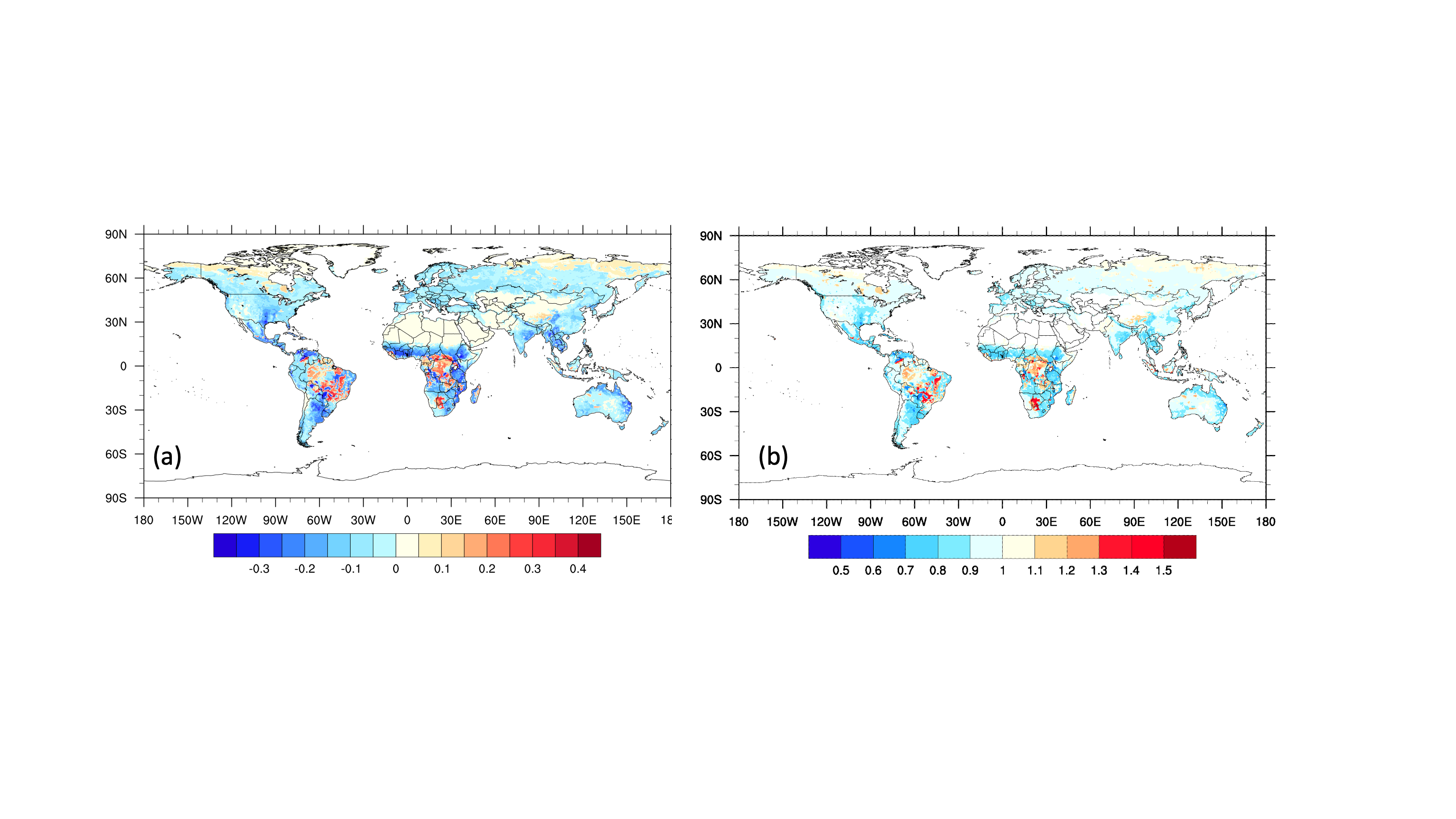 Scientific Challenge 
One of the important uncertainties in predicting future carbon uptake relates to our understanding of C–nutrient interactions and nutrient limitation and how they are represented in models. E3SM is one of the few ESMs models that have been developed with a coupled C–N–P capability in the land component. Its global performance has yet to be evaluated with observational and experimental data. How P cycle dynamics and P limitation affect global C sources and sinks has yet to quantified.
Approach and Findings
Model results were evaluated using the the International Land Model Benchmarking (ILAMB) benchmarking system and other observational and experimental data. 
Our simulations suggest in general P is the more limiting nutrient in the tropical regions while N is more limiting in the middle to high latitudes. Our results also suggest widespread N and P co-limitation, even in the tropical regions where P limitation is more dominant.
Global C sources and sinks are significantly affected by P limitation,
Figure
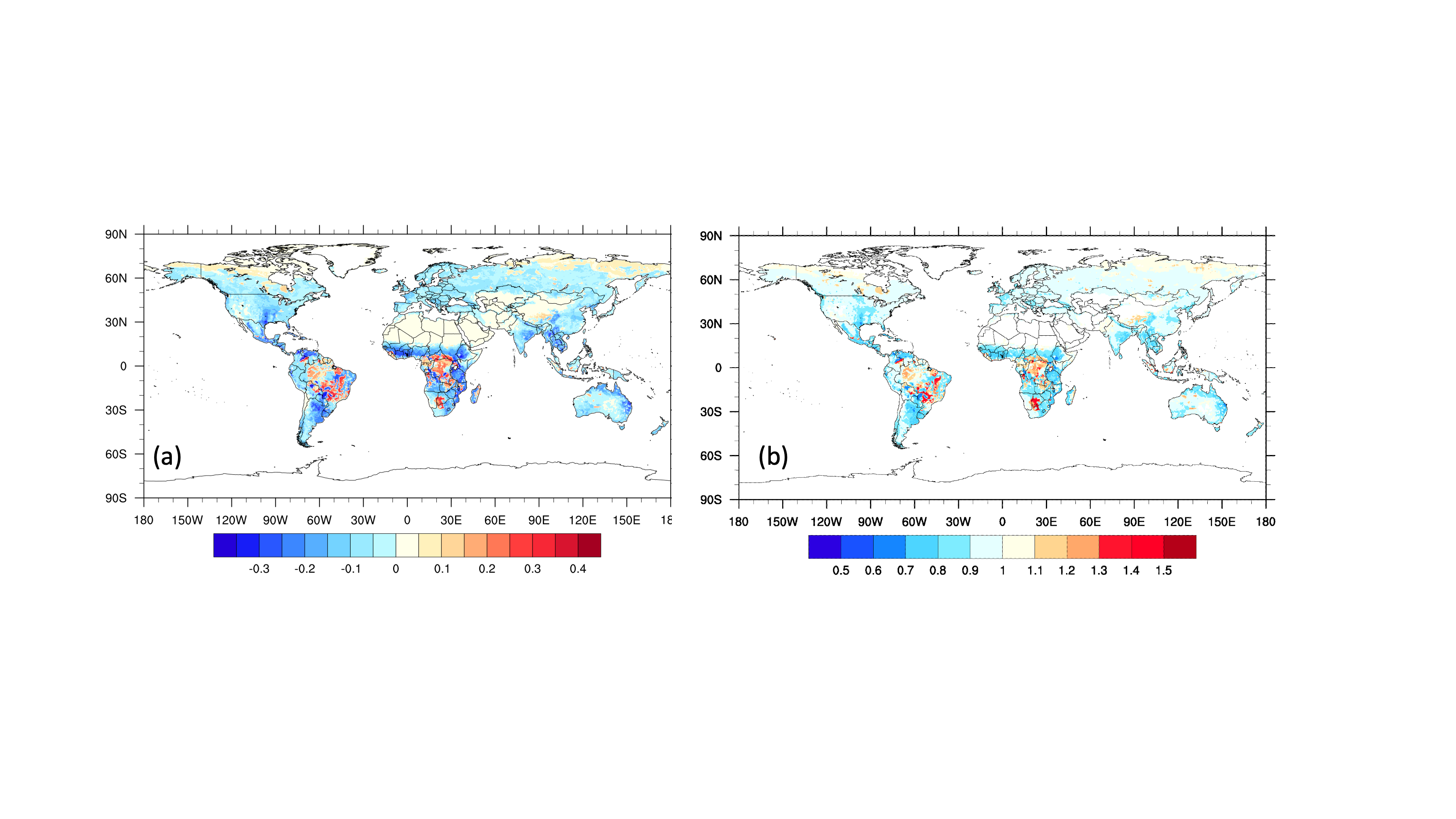 Significance and Impact
E3SM provides a reasonable representation of contemporary global-scale C, N, and P cycling dynamics. 
This study demonstrates that the introduction of P cycle dynamics and C–N–P coupling have substantial consequences for projections of future C uptake.
This study highlights the data needs for global land model evaluation, particularly the need for more synthesis datasets on nutrient pools and fluxes.
(a) The extent of nutrient limitation on plant growth. Regions with a negative value are more limited by N, while regions with a positive value are more limited by P. (b) Spatial variation of the ratios between P limitation and N limitation indicating the degree of co-limitation
Citation: Yang, X., Thornton, P., Ricciuto, D., Wang, Y., and Hoffman, F.: Global evaluation of terrestrial biogeochemistry in the Energy Exascale Earth System Model (E3SM) and the role of the phosphorus cycle in the historical terrestrial carbon balance, Biogeosciences, 20, 2813–2836, https://doi.org/10.5194/bg-20-2813-2023, 2023.
Department of Energy  •  Office of Science  •  Biological and Environmental Research
[Speaker Notes: Word highlight text here.]